Continuing Project / Final Report
Physiologic Response to Commercial Fertilization Programs in Pacific Northwest Forest PlantationsCAFS 20.84
Eric Turnblom (UW), Kim Littke (UW), Michael Premer (UMaine)
Kim Littke
Center for Advanced Forestry Systems 2024 IAB Meeting
Justification
Fertilizer response is highly variable in the Pacific Northwest mostly due to N availability
Climate, soil, and stand conditions affect the magnitude and continuation of response
Fertilization causes a temporary increase in photosynthetic rate and water use efficiency, but long-term response requires an increase in leaf area
Stands that cannot increase leaf area will likely not respond to fertilization even if N is limiting
Measurements of physiologic processes through C and O isotope ratios should further explain fertilizer response and guide future fertilization decisions
Center for Advanced Forestry Systems 2024 IAB Meeting
Objectives
Understand physiological patterns of response in fertilized Douglas-fir plantations
Investigate mechanisms of physiologic processes under various climate, soil, and stand conditions
Develop regional silvicultural guidelines for commercial forest operations
Provide data to inform changes in silvicultural treatments due to future climate change
Center for Advanced Forestry Systems 2024 IAB Meeting
Methods
SMC Paired-tree Fertilization sites
Fertilized with urea and measured over 6 years
Selected a subset of 
Fert responsive (0-4+ years)
Temporary response (0-2 years only)
Non-responsive
10 sites from each type
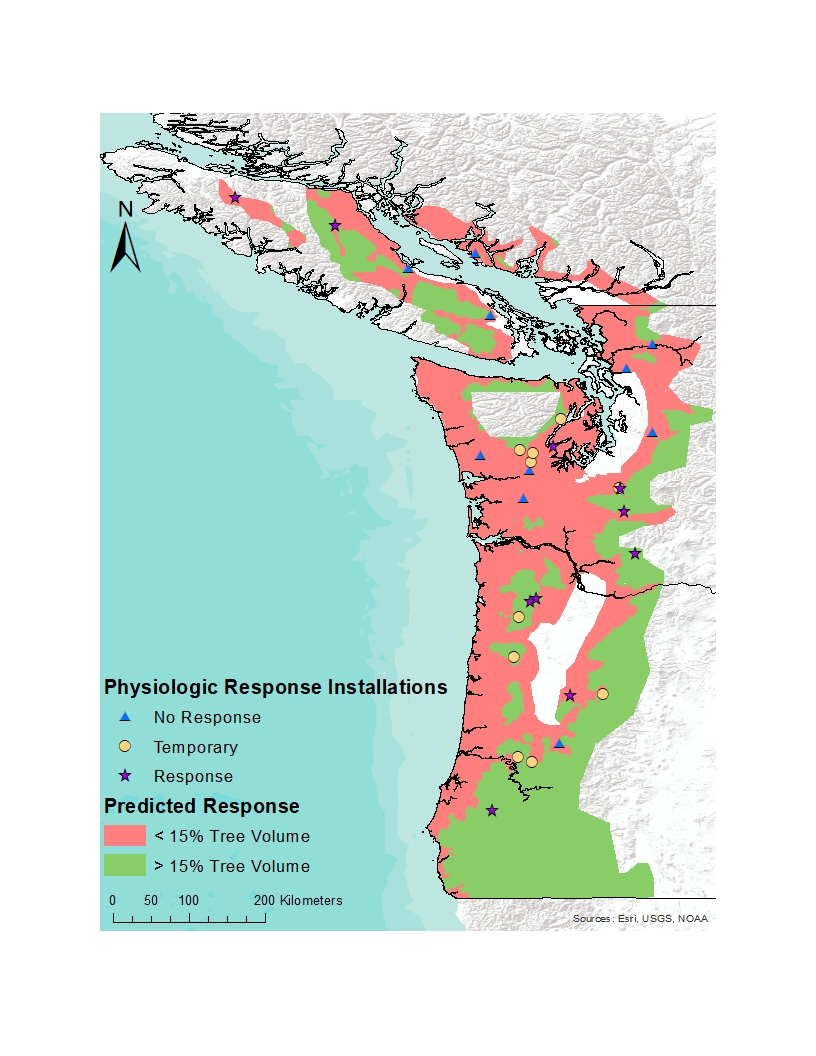 Center for Advanced Forestry Systems 2024 IAB Meeting
Methods
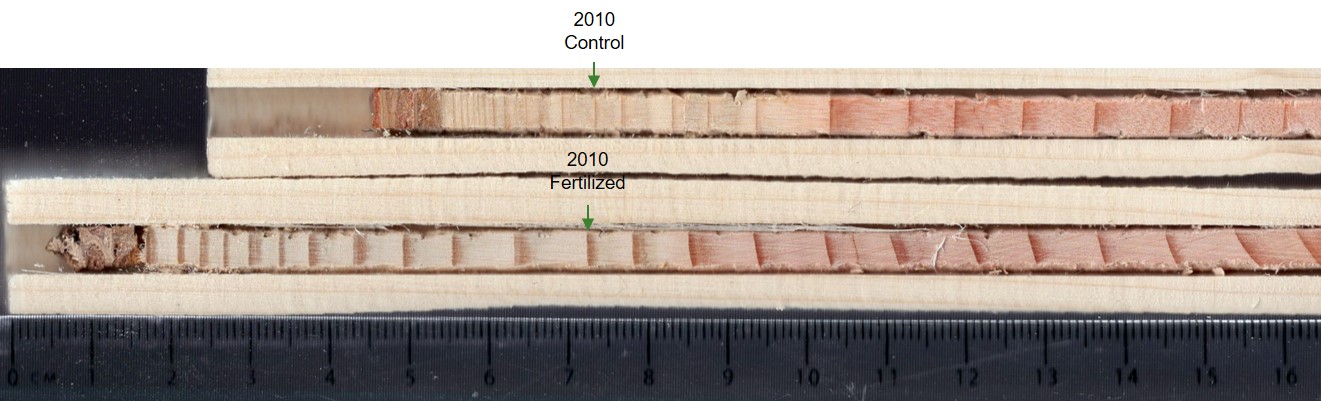 Center for Advanced Forestry Systems 2023 IAB Meeting
Major Findings
Photosynthesis?
Stomatal Conductance?
Control plots 
Hotter, drier climates increased WUE and d18O 
Lower stomatal conductance
Less effect of temperature on stomatal conductance in non-responsive sites
Less risk of drought on these sites?
Stomatal Conductance
Major Findings
Photosynthesis
Stomatal Conductance
Control plots 
Negative relationship between WUE and d18O and RWI
Drought conditions decrease ring growth
No effect of WUE on          ring width index in                 non-responsive sites
Could be due to boost in photosynthesis with increasing stomatal conductance
This effect not seen in responsive installations
Stomatal Conductance
Major Findings
Responsive sites grew more ring area
Short-term growth response in Temporary sites 
Responsive sites increased earlywood WUE over                   non-responsive sites
WUE increase in Temporary sites was lower
There were few differences in d18O between response types
↓ d18O after fertilization suggests initial increase in stomatal conductance in all sites
↑ d18O in temporary responders in year 4 suggests a decrease in stomatal conductance (drought)
Summary
Greater water use efficiency and d18O is usually caused by drought 
Negative effect on ring width index
RWI is also negatively related to hotter, drier conditions
However, when responsive stands are fertilized, an increase in WUE is due to a boost in photosynthetic assimilation 
Non-responsive sites show less effect of drought and no effect of fertilizer
Potential for increased drought on sites that only responded temporarily to fertilization
Center for Advanced Forestry Systems 2024 Meeting
Deliverables
Relationships between biogeoclimatic variables and physiologic response to N fertilization
Proposed silviculture alternatives under potential changes in future climate
Three peer-reviewed publications that reflect each project objective
A study design that can be applied to national forests through the Center for Advanced Forestry Systems
Center for Advanced Forestry Systems 2024 IAB Meeting
Company Benefits
Improved fertilization and silviculture recommendations for Douglas-fir plantations based on physiologic response
Recommendations for silviculture under future climate scenarios
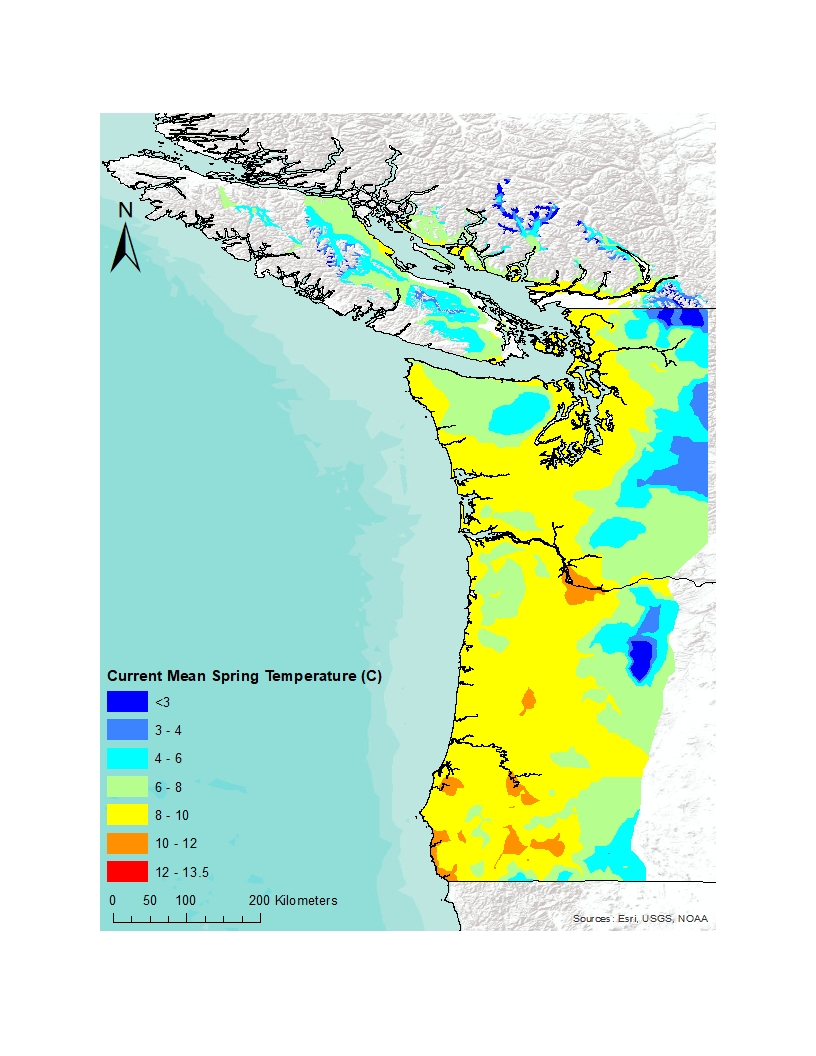 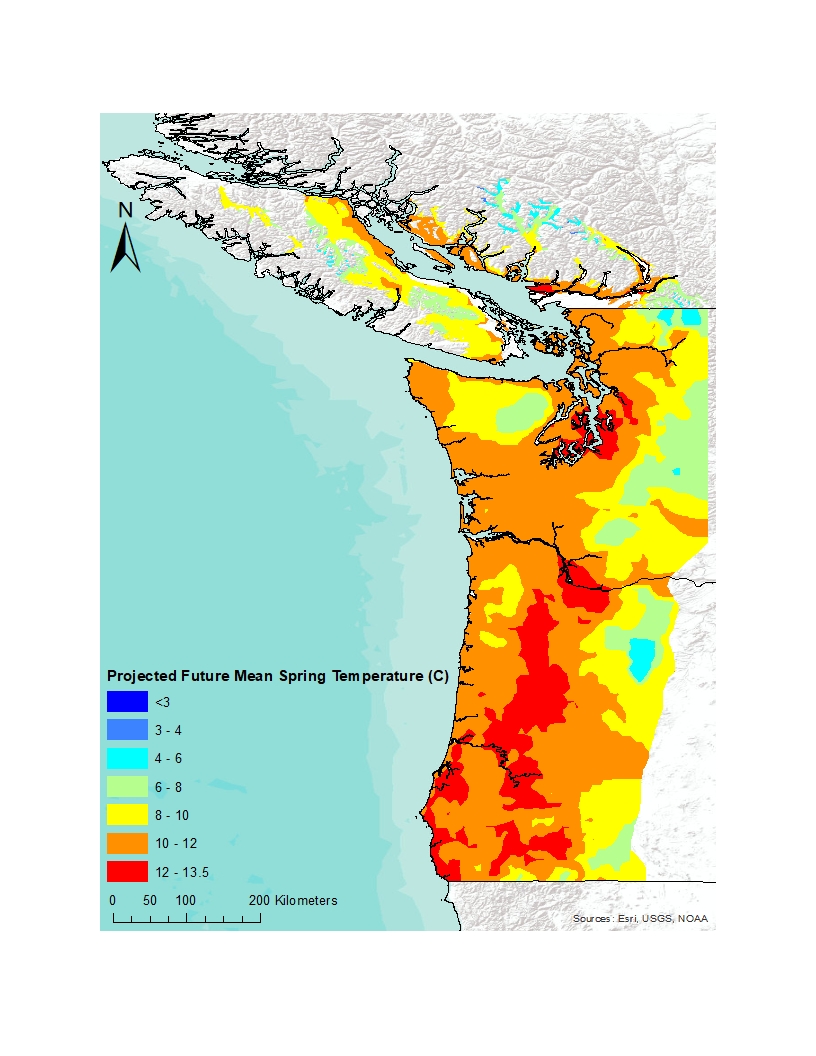 Center for Advanced Forestry Systems 2024 IAB Meeting